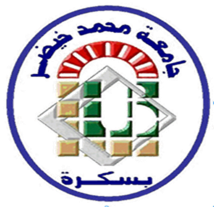 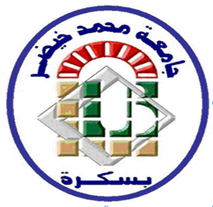 Université Mohamed Khaider –Biskra-Faculté Des Sciences Exactes Et Sciences De La Nature Et De La Vie                               Département De Biologie
COMPETITION 
              INTERSPECIFIQUE
Dérigé par : mdm Guellati
Réalisé par :
GHOUL Marwa
GAGUI Chahra
KALACH Souad
Groupe: 03
L’année universitaire:2019/2020
Plan de travail
Introduction :
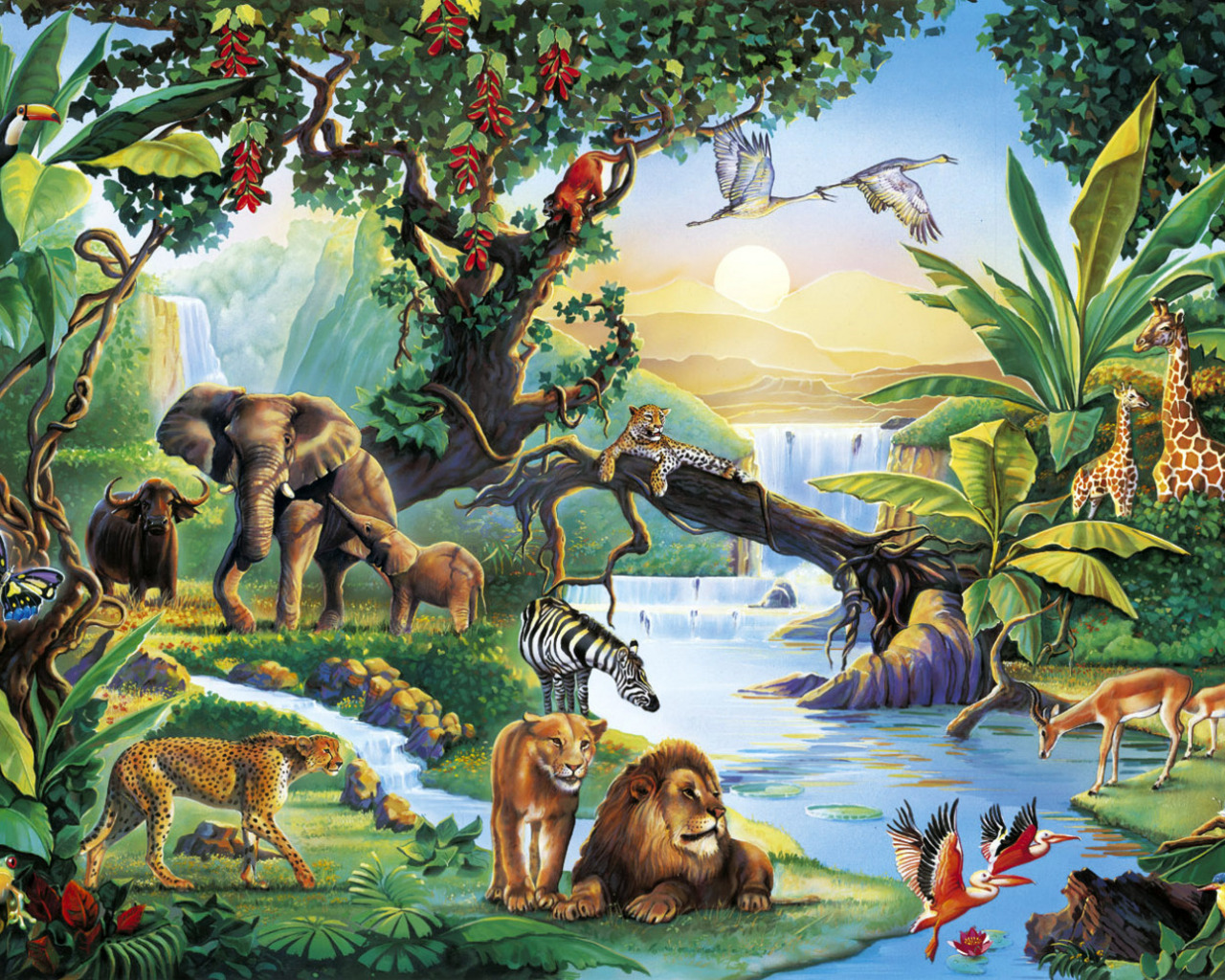 les individus vivant dans la même communauté ne sont pas isolés les uns des autres.ainsi, ils ont besoin de nutriments, d’énergie et d’espace pour ce développer, et les organismes à reproduction sexuelle veulent s’accoupler, et souvent les ressources dont des organismes ont besoin sont rare, la rareté conduit a une compétition entre les individus de la même espèce(compétition intraspécifique) ou d’espèces différentes(compétition interspécifique).
Alors, c’est quoi une compétition interspécifique ? les mécanismes de cette intéraction ?
Et quelle est les causes et les conséquence de cette       dernier?
C’est la concurrence entre deux espèce déférent  pour l'accès à des ressources alimentaires, territoriales, partenariales, etc. quand ces ressources sont exploitées au même endroit et de façon simultanée.
Définition :
Le role:
le rôle de la compétition interspécifique dans la structure et la dynamique des populations se fait pour la recherche ou l’exploitation de ressources communes (nourriture, abris, sites de ponte, partenaire sexuel…), et ce quelque soit leurs abondances
Les causes :
Besions d`hiérarchie sociales :
Besoins
 territoriales :
Besions partenariales :
Besoins alimentaires :
c’est pour assurer les limites d’un abrit et défend une certaine surface cotre incursions des autres individus
est fréquente chez les mammifères, assurer la systématique des individus dominants et individus dominés, et peut être assimilé à un forme de compétition
elle augmente avec la densité de population et sa conséquence la plus fréquente est la baisse du taux de croissance des populations .
c’est pour attirer les femelle pour la phénomène de reproduction   
Chez les végétaux, la compétition liée aux fortes densités se fait surtout pour l’eau et la lumière .
les micanismes de compitition interspicifique:
Les types de compétition
indirect
direct
Apparente
Exploitation
Interférence
corporelle
les micanisme de compétition:
Compétition par l’exploitation:
Individus exploite la resource 
Commune diminue la disponibilité de celle-ci pour l’autre concurrent
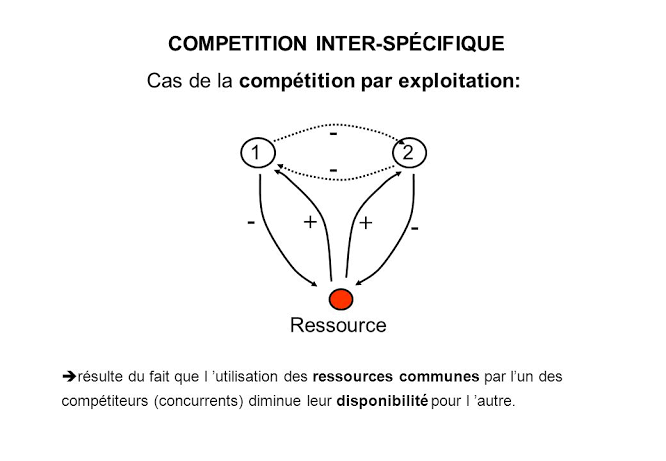 les micanisme de compétition:
Compétition apparente:
La compétition apparente est une compétition indirecte (comme la compétition par exploitation), qui a lieu par le biais d’un consommateur (prédateur ou parasite).Il y a compétition apparente entre deux populations (N1 et N2) quand l’augmentation de la densité en consommateur (P) due à la présence d’une première proie (N1) cause une diminution de la densieé d’une seconde proie(N2) . Dans ce cas la présence deN1 cause une diminution de N2 (il y a donc un effet de compétition ) . Par le biais d’un prédateur (P).
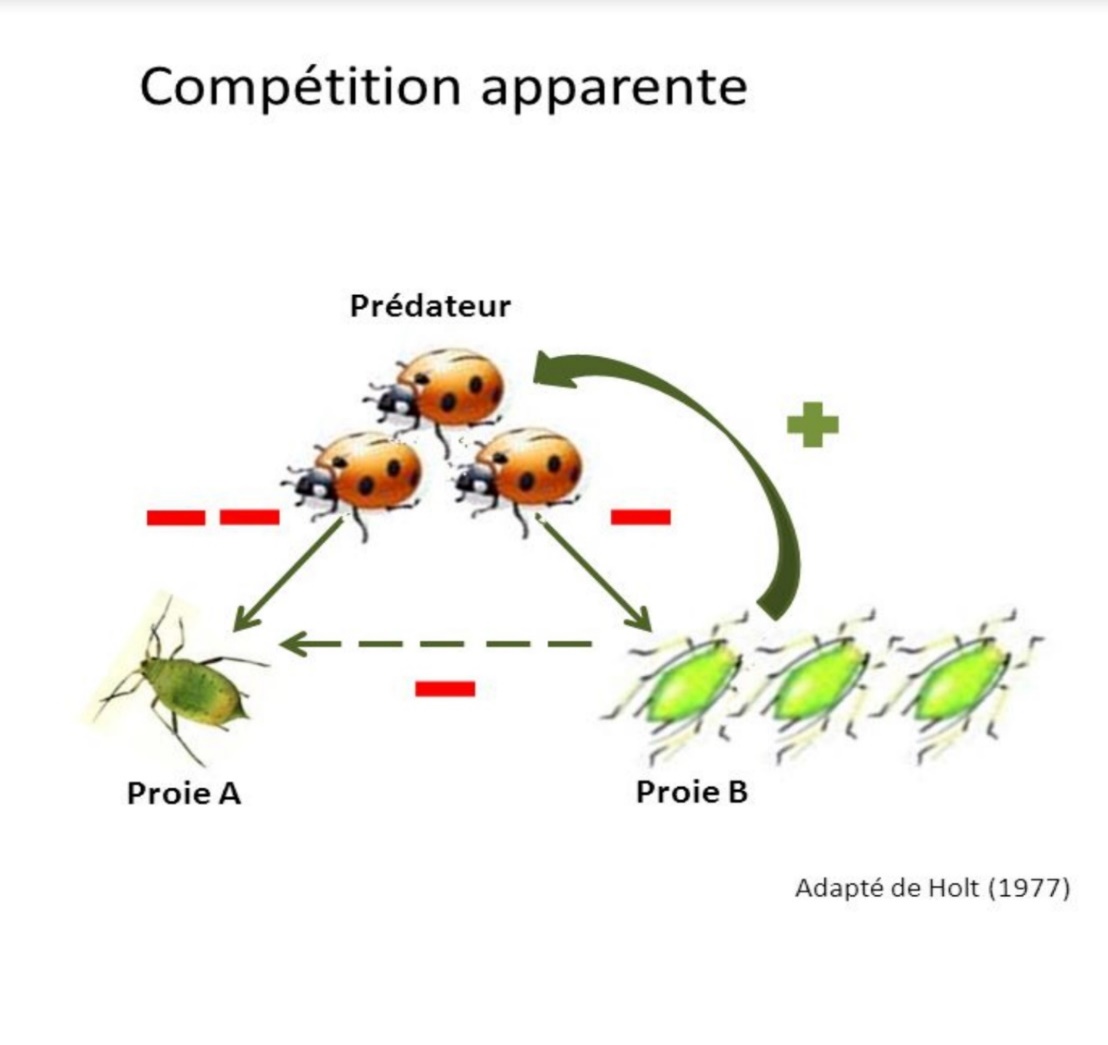 les micanisme de compétition:
Compétition par interférence:
Chez les insectes phytophages,la mouche de fruit (famille des Tephritidae) suivi une stratigie comme suit:
Chez les adultes on peut distinguer les interactions physiques et chimiques . 
 Cas d’interférences chimiques  :
Les femelles de nombreuses espèces de Tephritidae déposent, après la ponte des oeufs, des phéromones de marquage (ou HMP, Host Marking Pheromones ou les pheromones de marquages d’hotes ) sur  plante hôte Ces substances chimiques, signalant la présence d’oeufs dans le fruit .
Cas d’interférences physiques :
Se fait entre individus de même sexe    :
 les mâles défendent des territoires de reproduction .
  les femelles défendent des sites d’oviposition  par des attaques  d’adultes femelles des autre insectes engendrant leur déplacement de mangues vers des oranges.
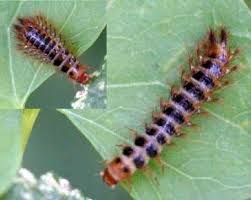 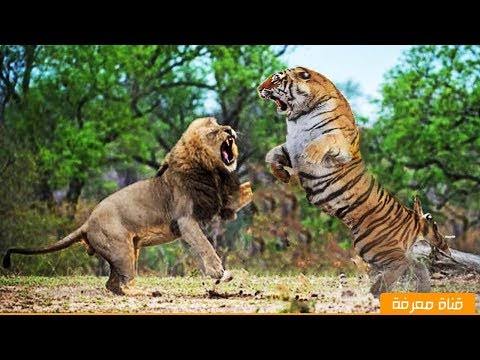 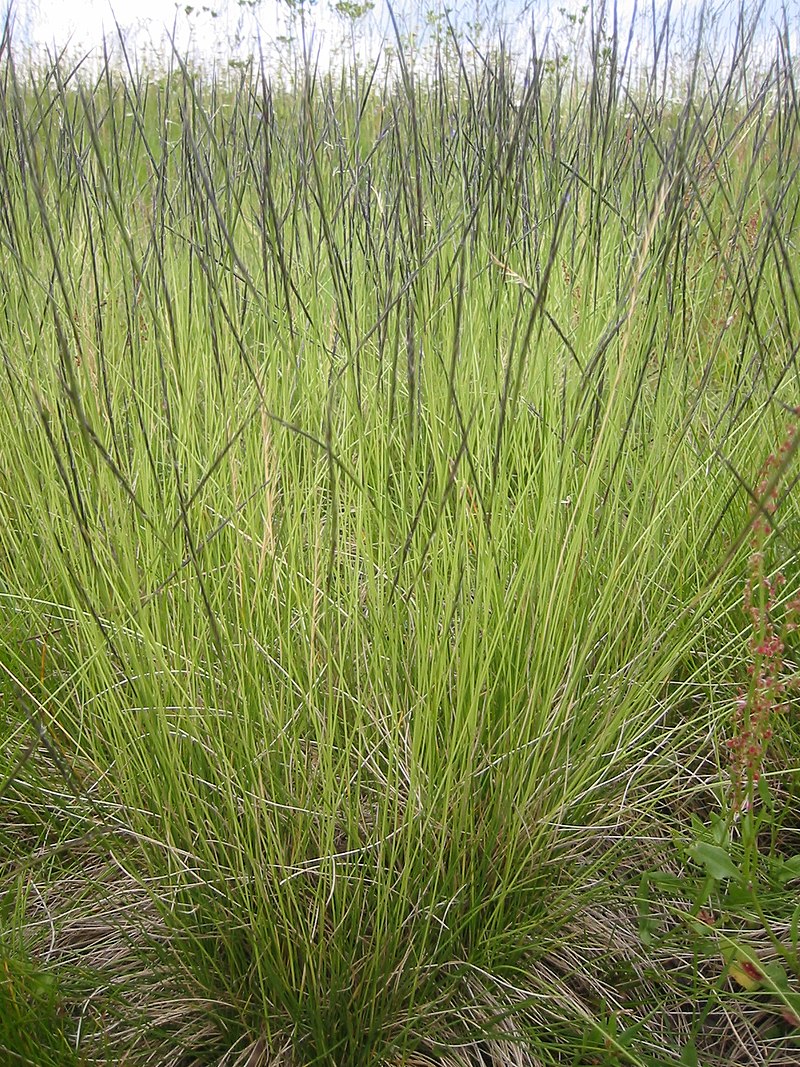 Quelque  exemples de 
       La compétition           
           interspécifique
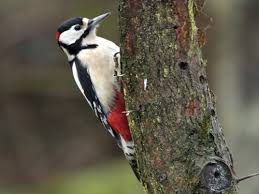 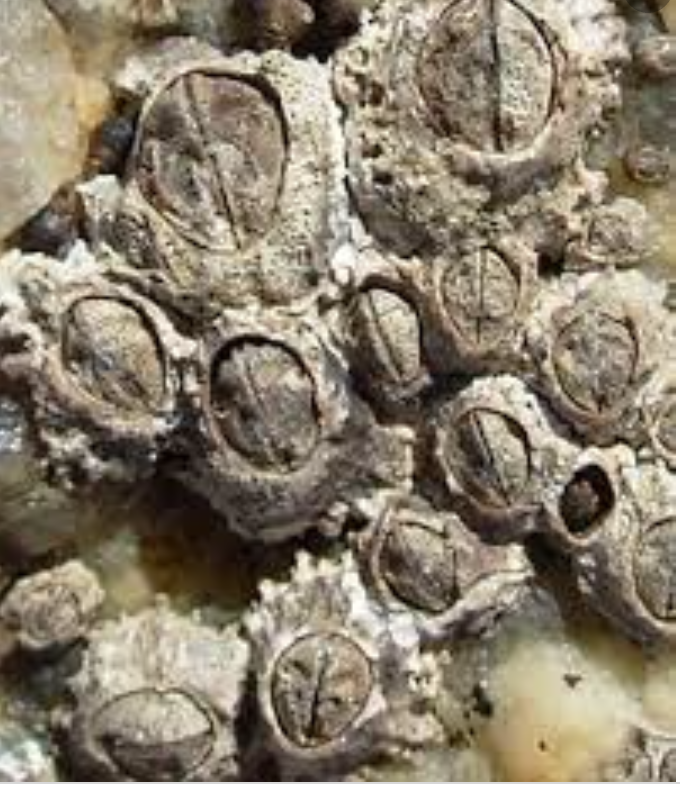 1. La compétition interspécifique chez les Vertébrés :
Compétition sur territoriale:
C. Direct (interférence)

    Quande un animale entre dans le territoire d’autre animale



                              Compétition corporelle
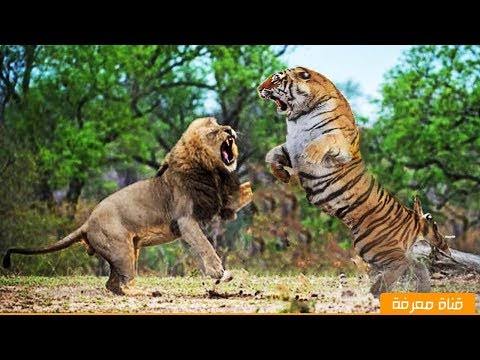 Compétition sur la alimentaire:
C. Direct (interférence)
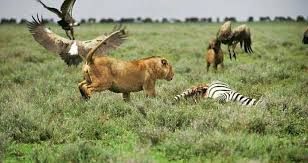 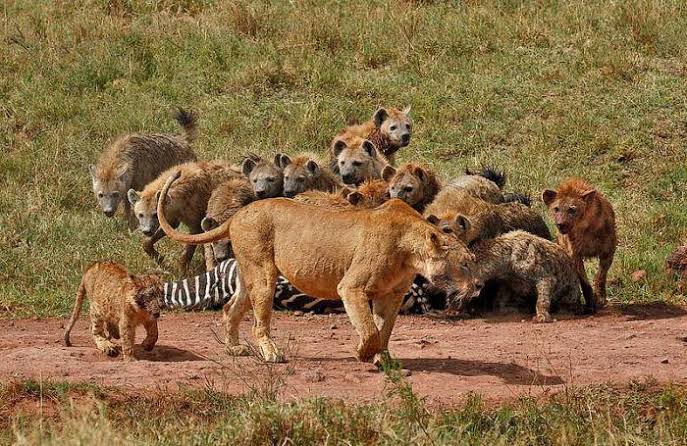 la compétition interspécfique entre les pics

Les trois espèces de pics du genre Dendrocopos peuvent cohabiter dans les forets d’Europe car chaque espèce se nourrit sur partie différente des arbres: le pic épeiche sur les troncs,le pic noir sur les gross branches et le pic épeichette sur les rameaux
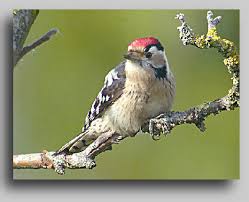 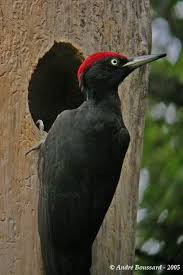 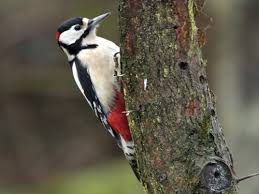 2. La compétition chez les autres invertébrés:
la répartition de Crustacés Cirripèdes 

                  Chthamalus  stellatus                                       Balanus  balanoides
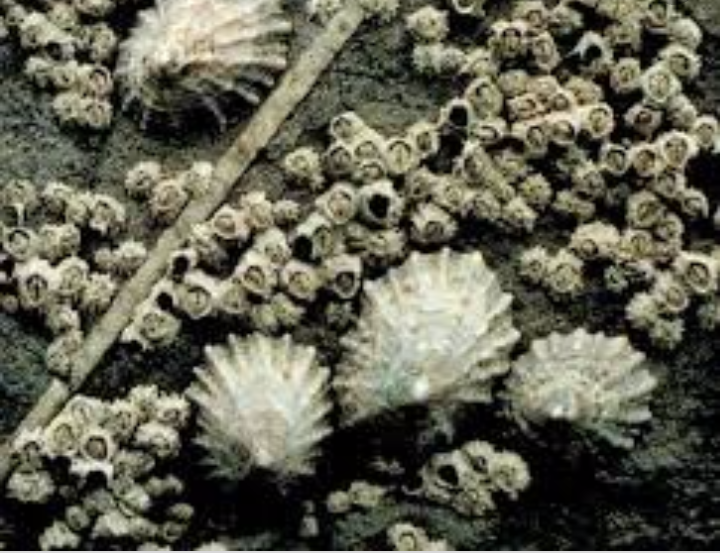 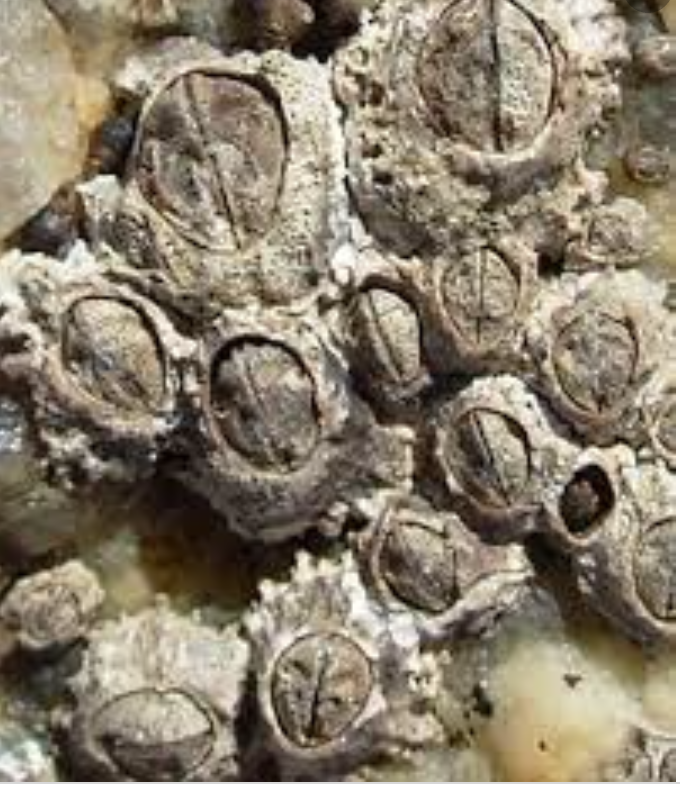 Es 1 se fixe au dessus de Es 2 .
Les larves se rencontrent dans toute la hauteur de la Z.intertidale.
Espèce 1 est éliminé par  espèce 2. 
Les Balanus ,en se développant, poussent et écrasent les chthamalus .
La compétition chez les insectes :
Compétition alimentaire:
Les exemples de compétition interspécifique sont nombreux chez les insectes.
Ces exemples se rapportent à des espèces introduites. Mais la compétition existe aussi dans des milieux naturels non modifiés par l’homme.
La compétition semble rare chez les insectes phytophages et peut être évitée par l’installation des espèces voisines sur des plantes hôtes différentes.
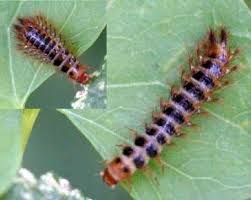 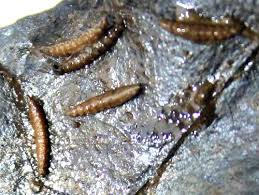 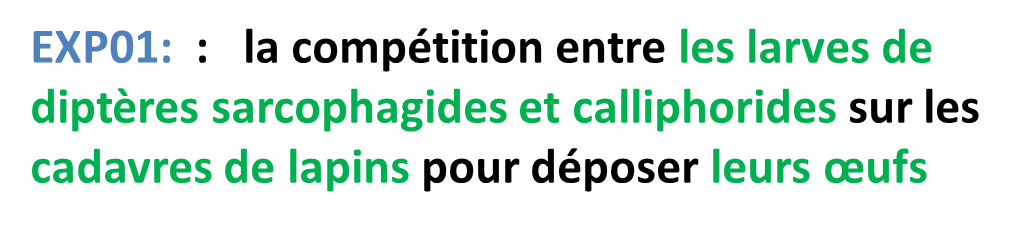 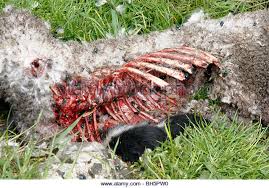 La compétition chez les végétaux:
De nombreuse expériences montrent l’existence  de la compétition interspécifique chez les végétaux 
Ex: Dans les Alpes se développent deux associations végétales :
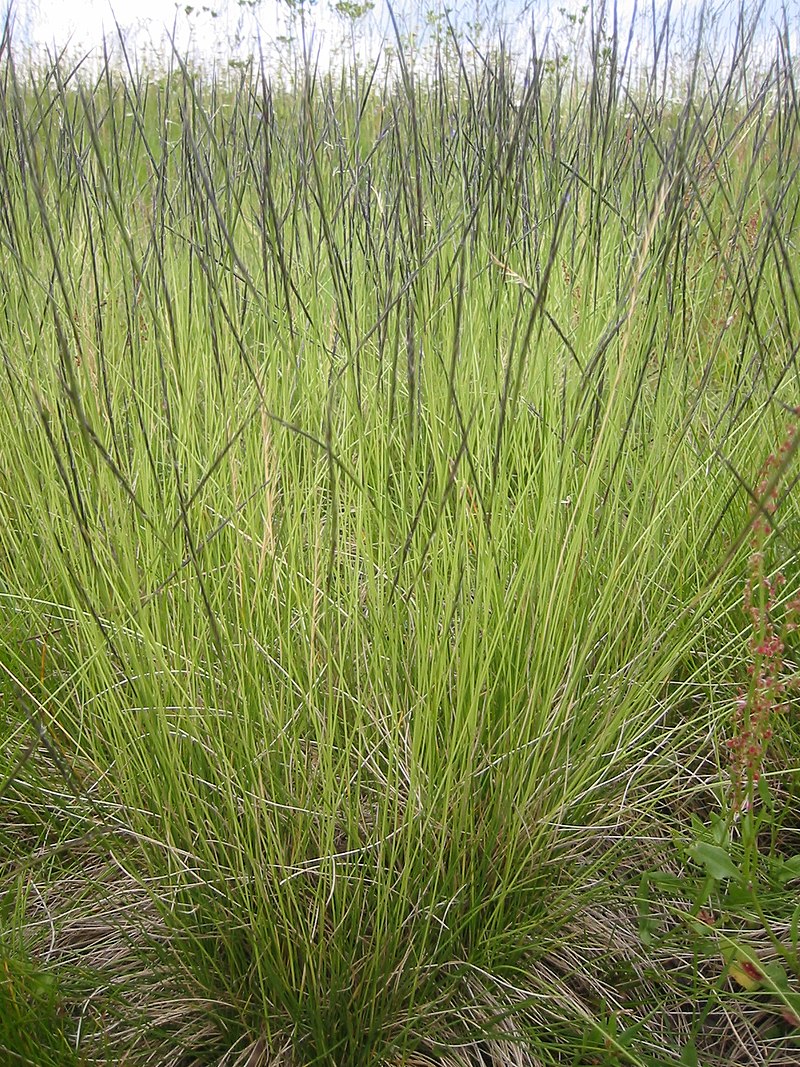 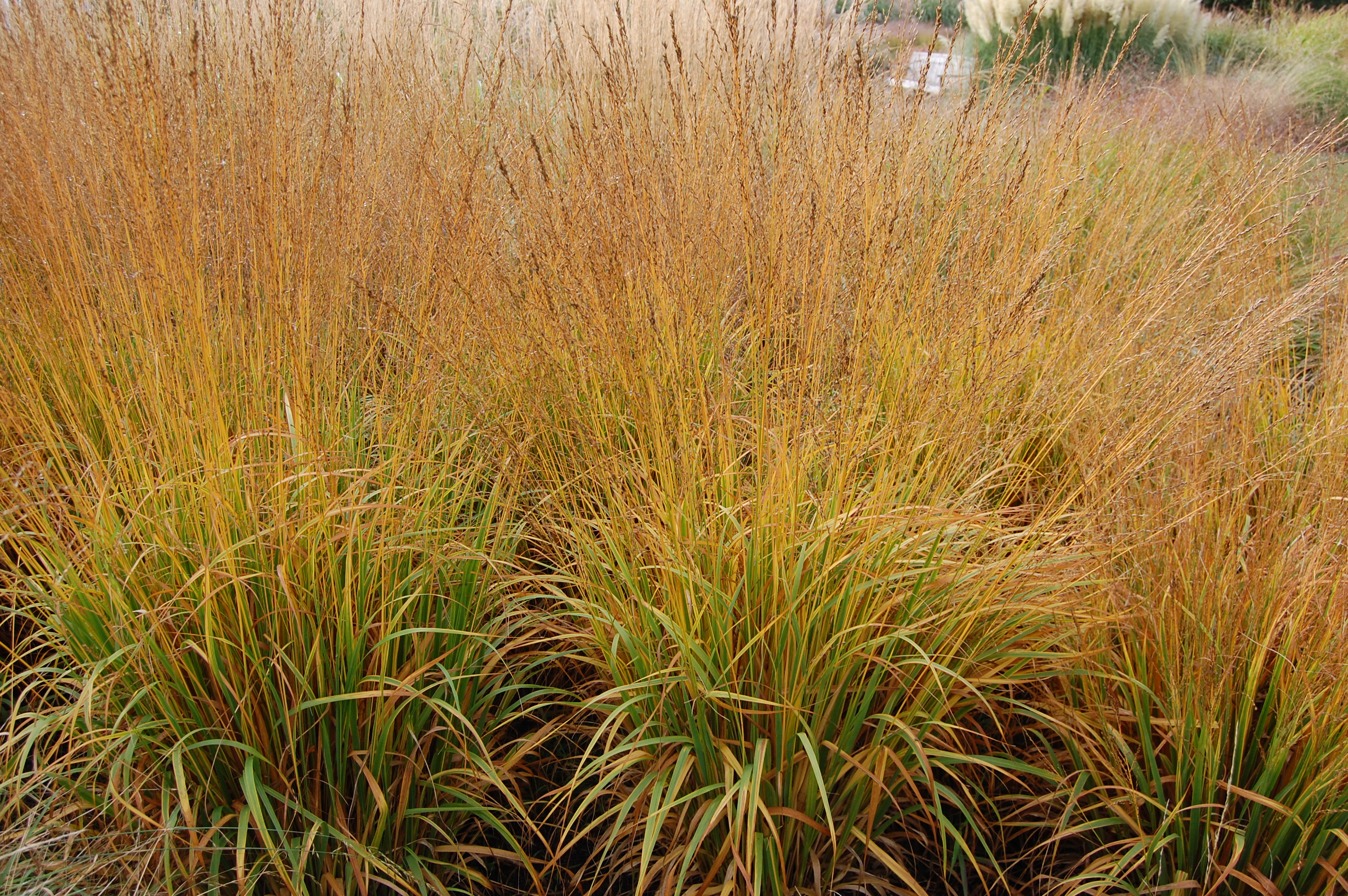 Association b: Selseria coerulea s’installe sur les sols calcaires de ph >7
Association a: Nardus stricta s’installe sur les sols siliceux de ph<6
En culture l’ensemble a sur les sols calcaires et l’inverse l’ensemble b sur les sols siliceux.
a élimine b des sols siliceux et b élimine a des sols calcaires.
Exclusion compétitive
les  Consiquences
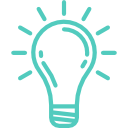 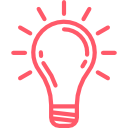 Négatives :
La baise de taux de croissance de la population causée par la compétition alimentaire
La séparation écologique des espèces concurrentes qui effectué la stabilité environnementale 
Les changements quantitatives (nbr, pois, fécondité) et qualitatives (densité, fitnese) qui d’équilibrer l’écosystème
Positives : 
La biodiversité (migration)
Régulation de système écologique
Equilibrement de la  chaine trophique
Conclusion :
Finalement, il faut dire que les membres d’un même espèce se font concurrence pour des ressources limités et ont des besoin en ressources très similaires ;tandis que des espèces différentes se font concurrence pour une ressources partagée ,contesté moins important ;si bien qu’il la concurrence intraspécifique est généralement une force plus forte que la compétition interspécifique
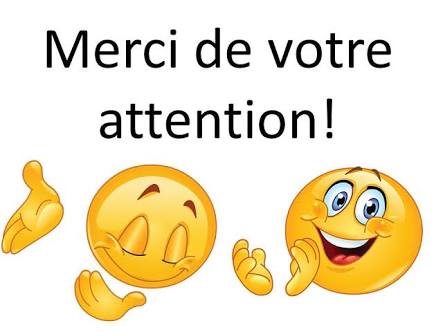